KIMYO
9-sinf
Mavzu: Uglerodning eng muhim birikmalari
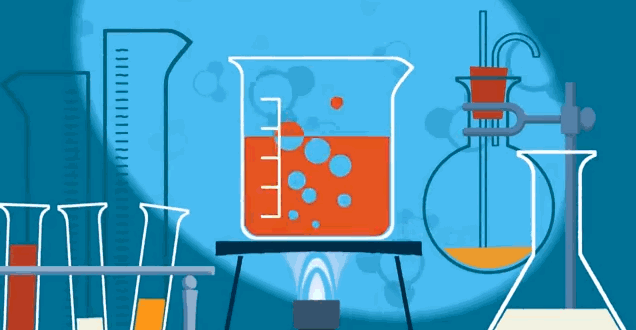 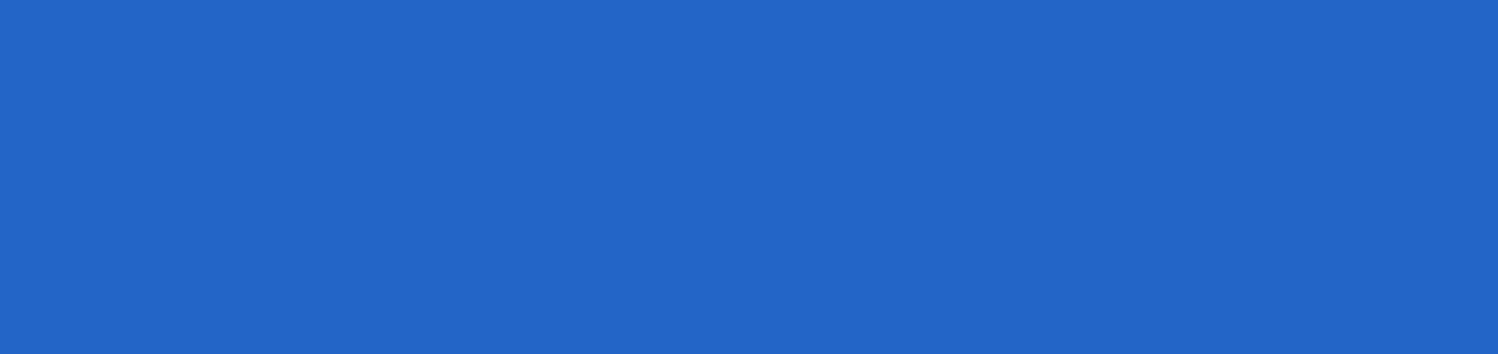 Topshiriq
.
C + O2 =
 C + O2 = 
 C + H2 = 
 C + Ca = 
 C + Al = 
 C + CuO =
 C + FeO = 
 C + H2O =
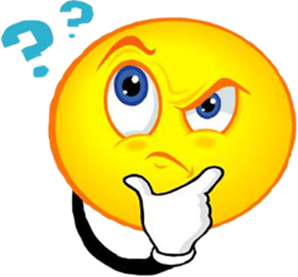 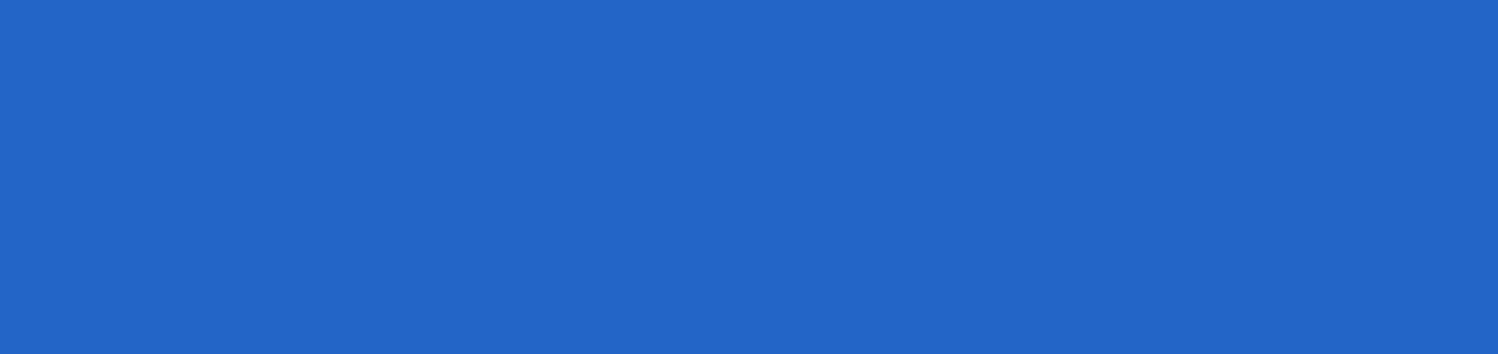 .
Reaksiyaning yozilishi
2C + O2 = 2СО
C + O2 = СО2
C + 2H2 = СН4
2C + Ca = СаС2
4C + 3Al = Аl3С4
C + CuO =Сu + CO
C + FeO = Fe + CO
C + H2O = CO + H2
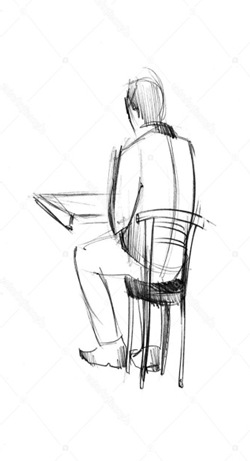 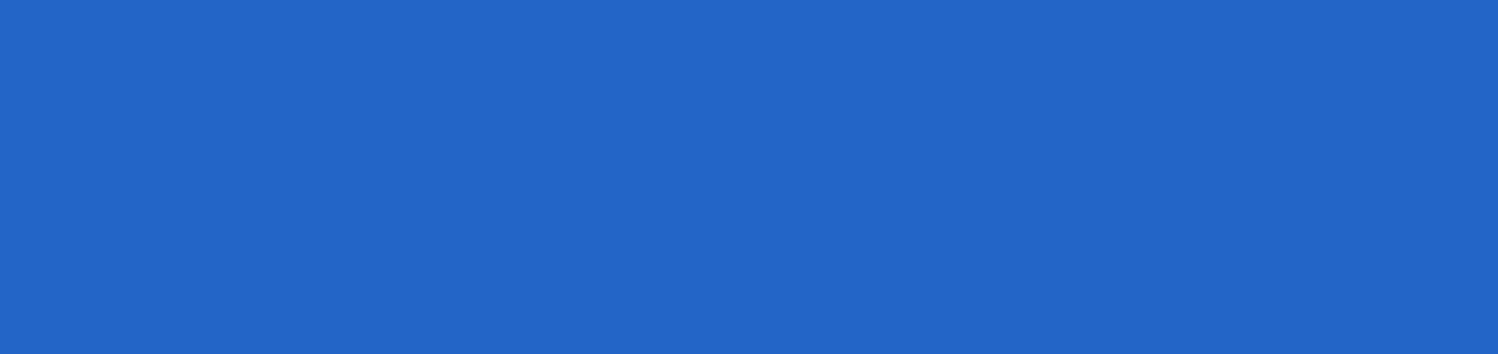 .
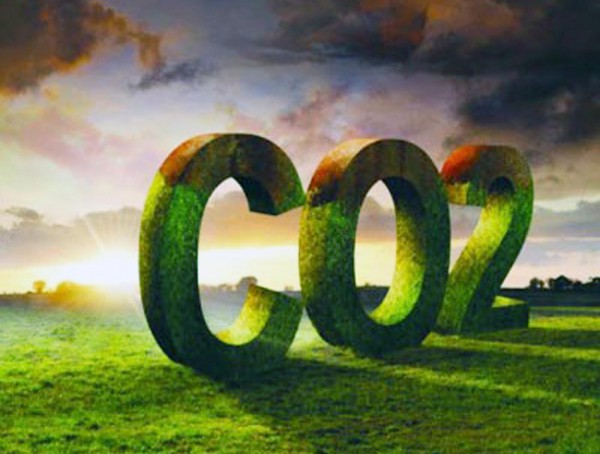 Uglerodning noorganik birikmalari tabiatda keng tarqalgan. Ko‘plab minerallar, tog‘ jinslari, havo tarkibidagi karbo­­nat angidrid tarzida uchraydi.
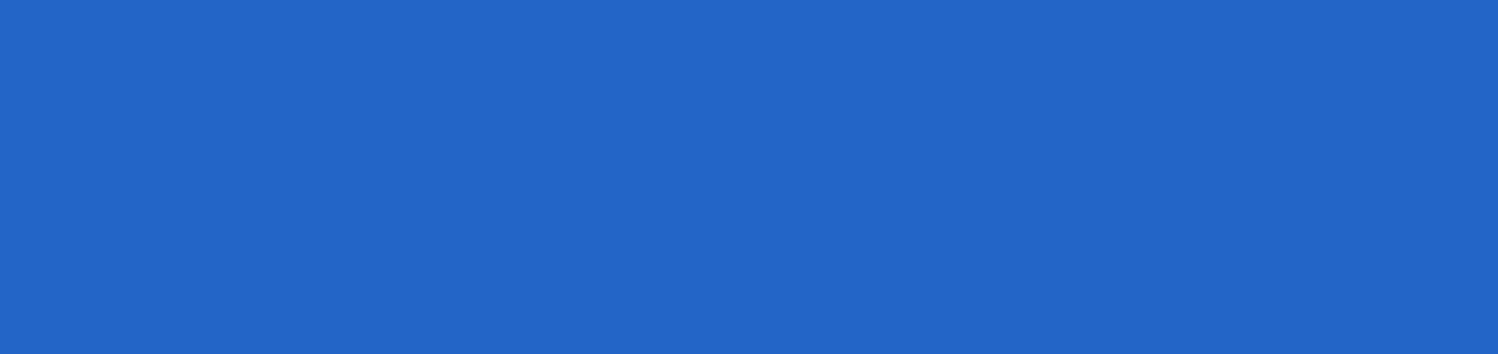 .
Uglerod xalq xo‘jaligida
Uglerodning noorganik birikmalaridan ayrimlari xalq xo‘jaligining turli sohalari uchun mu­him xomashyo bo‘lib hisoblanadi. ­
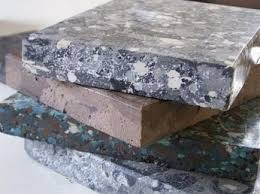 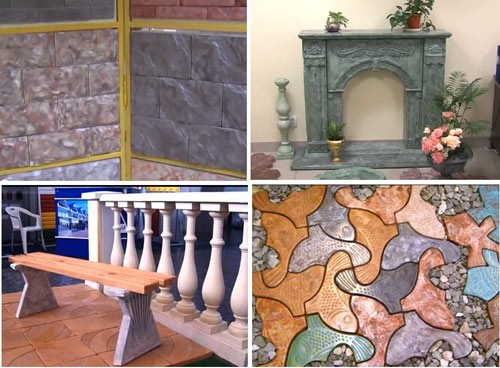 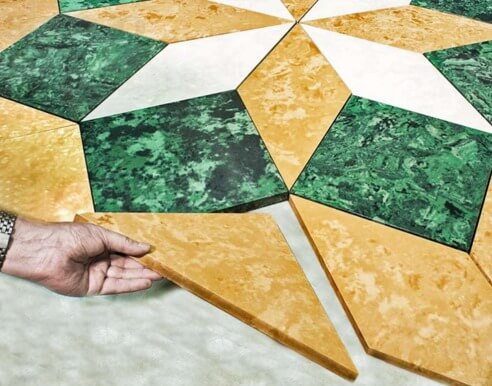 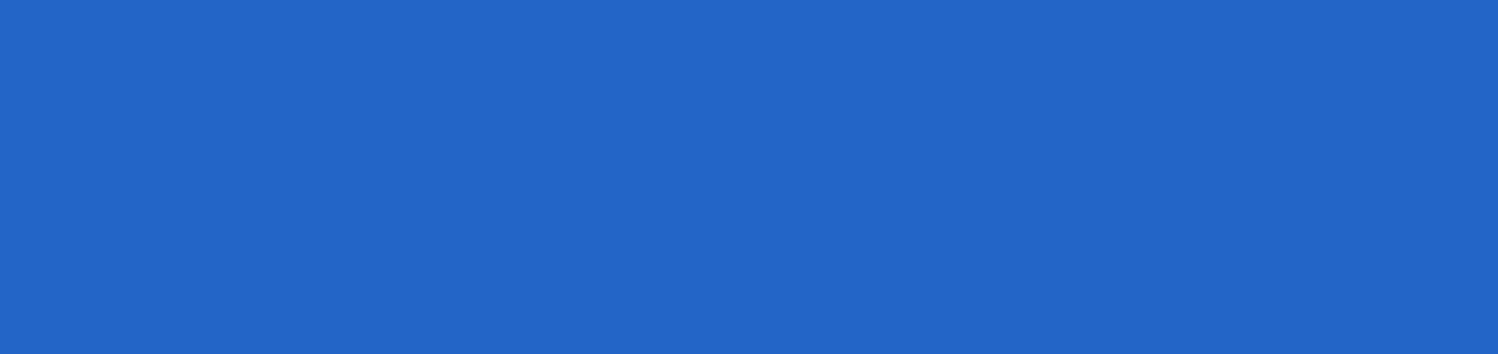 Uglerodning organik birik­malarisiz inson 
hayotini tasavvur qilish qiyin
.
Ulardan eng muhimlari uglerodning vodorod bilan hosil qilgan birikmalari uglevodorodlar deb ataladi va ular turlicha tarkibga ega bo‘ladi. 
    Biz ularni organik kimyo kursida o‘rganamiz.
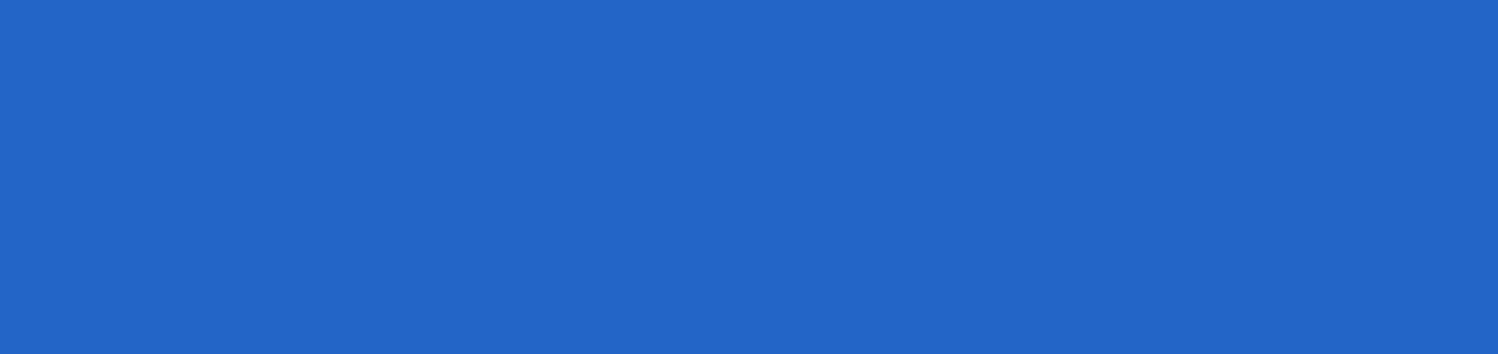 .
Uglerod  kislorod  bilan  ikkita  oksid:
uglerod  (II)-oksid  CO                       C=O





uglerod (IV)-oksid  CO2                    O=C=O
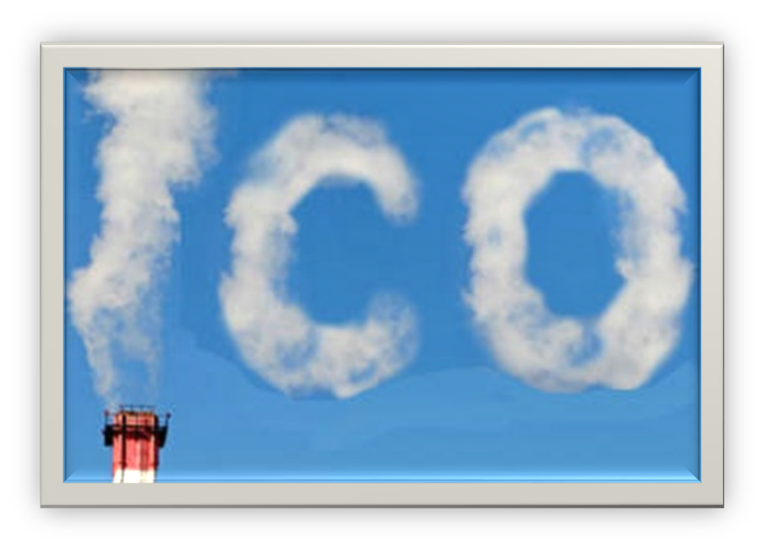 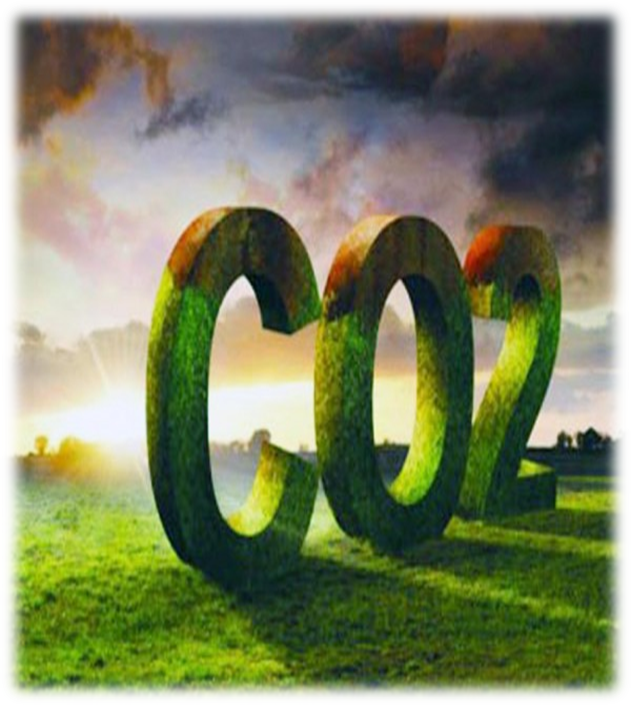 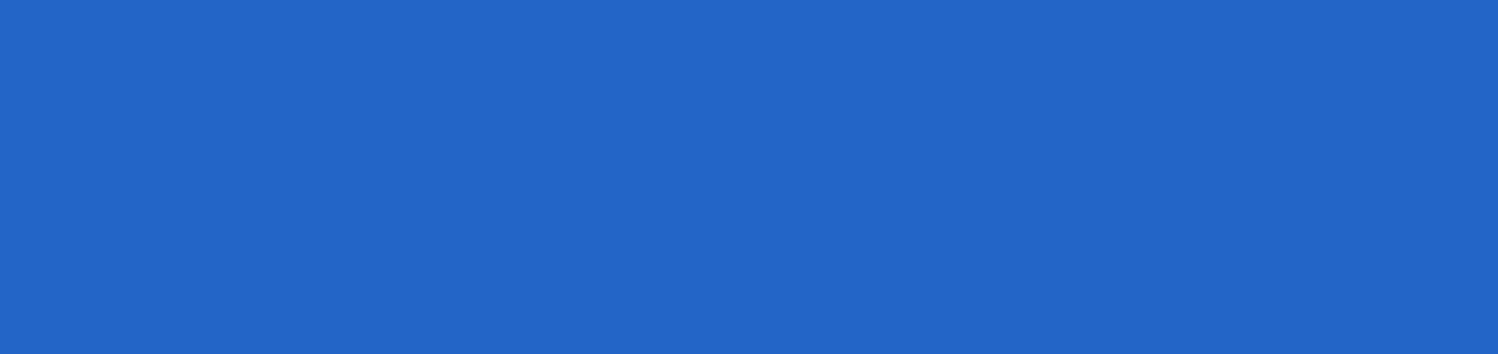 .
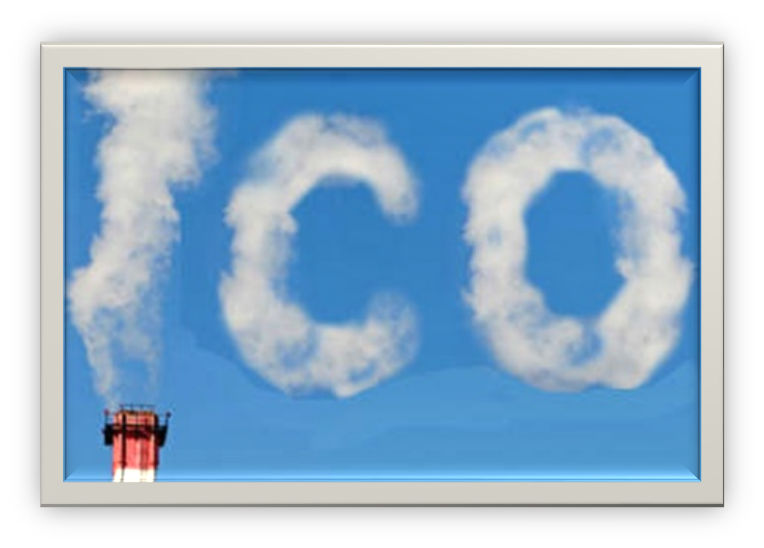 Uglerod (II)-oksid CO (is gazi) – rangsiz, hidsiz, o‘ta zaharli, havodan yengil, suvda kam eriydigan gaz. Befarq oksid­lar sinfiga mansub.
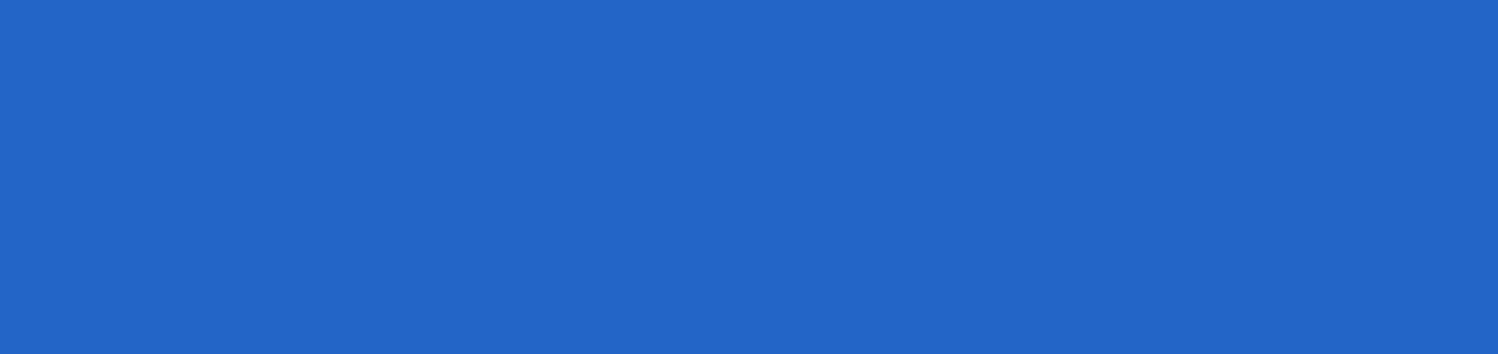 .
Uglerod  (II)- oksidining olinishi
Uglerod (II)-oksid uglerod (IV)-oksidning havo yetishmagan sharoitda, 450°C dan yuqori haroratda cho‘g‘lanib turgan ko‘­mir bilan ta’sirlashishidan hosil bo‘ladi:
 
CO2 + C = 2CO	–160	kJ
 
Havoda va kislorodda uglerod (II)- oksid moviy rang alanga hosil qilib yonadi:
 
2CO +O2  = 2CO2	+ 572	kJ
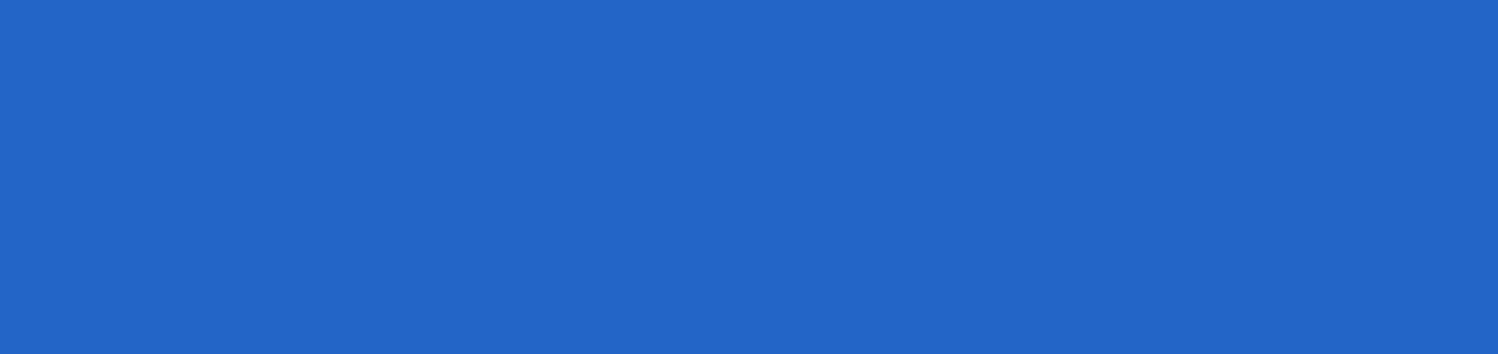 .
Uglerod  (II)-oksidi qaytaruvchi
CO ham uglerod kabi qaytaruvchidir. U 300—1500 °C da metallarning oksidlarini metallargacha qaytaradi:
 
FeO + CO = Fe	+ CO2
 
2CO +SnO2  = 2CO2	+ Sn
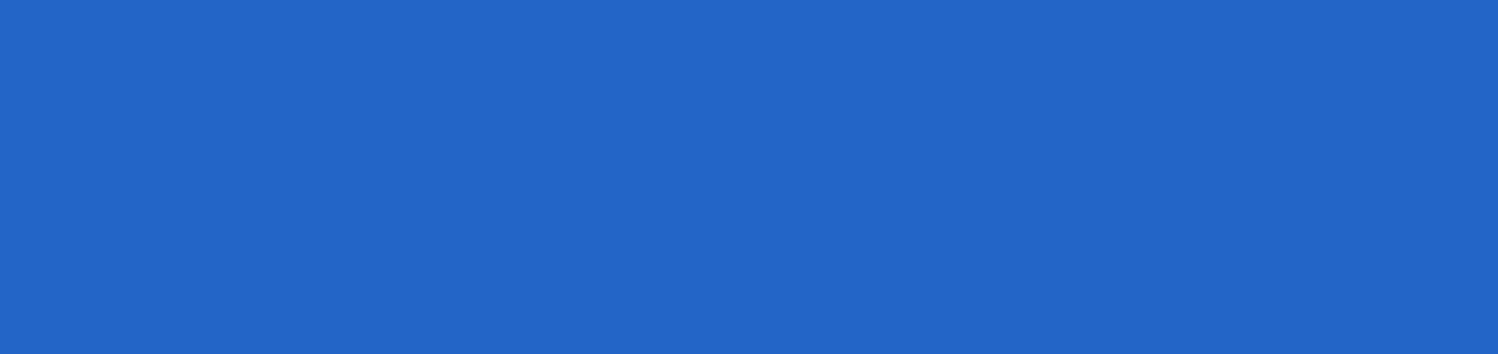 .
Uglerod  (II)-oksidi xlor bilan  tasirlashadi
Uglerod (II)-oksid faollashtirilgan ko‘mir katalizatorligida xlor bilan reak­siyaga kirishib, fosgen deb ataluvchi kuchli zaharli gazni hosil qiladi: 
CO + Cl2 = COCl2
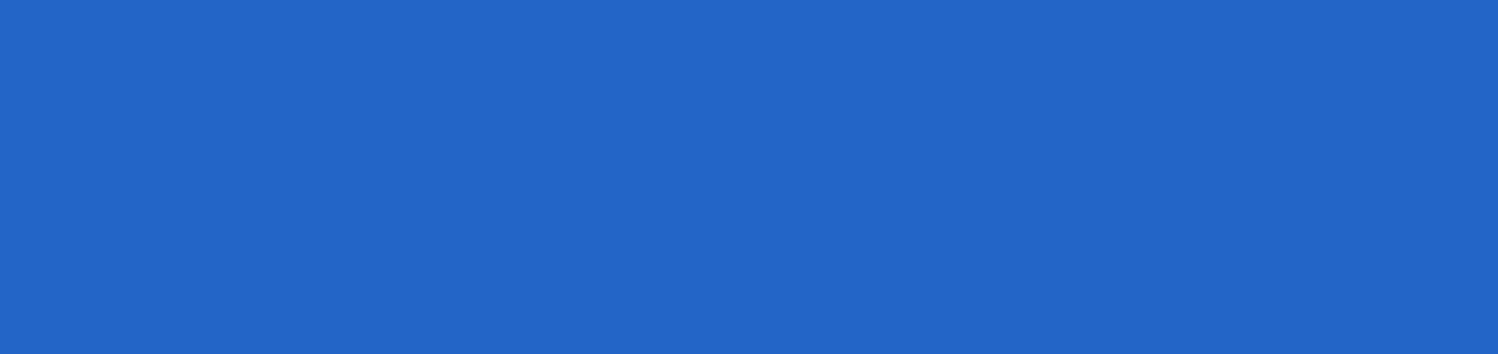 Is gazi kuchli zaharli gaz!
Is gazi qon tarkibidagi gemoglobin bilan kislorodga qaraganda oson birikadi. Buning natijasida organizmning kislorod bilan ta’minlanishi qiyinlashadi. Bunday holatda uzoq vaqt is gazidan nafas olinsa, o‘limga olib keladi.
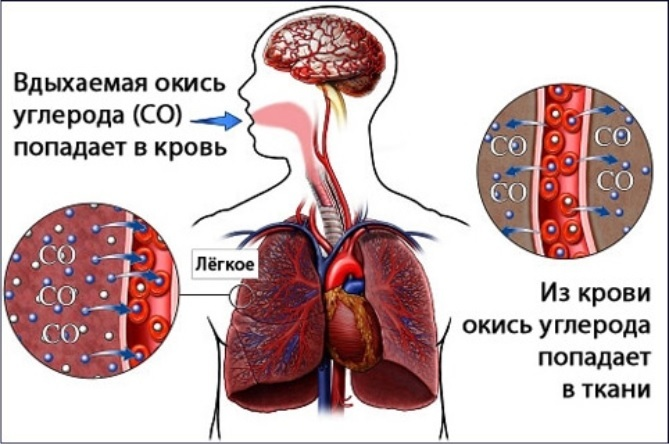 ССО
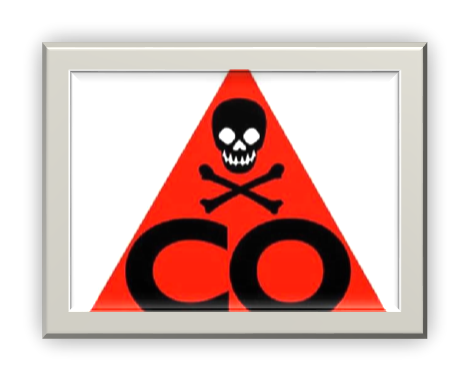 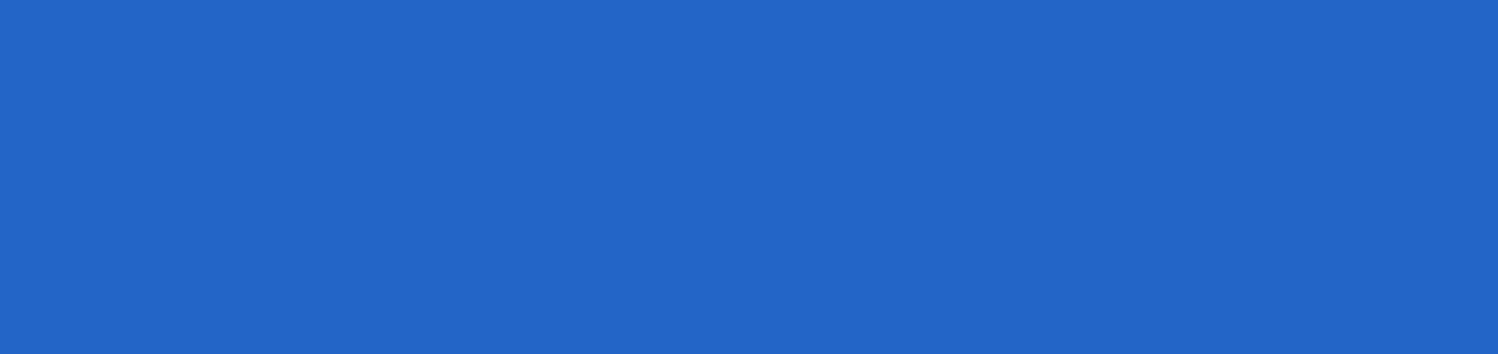 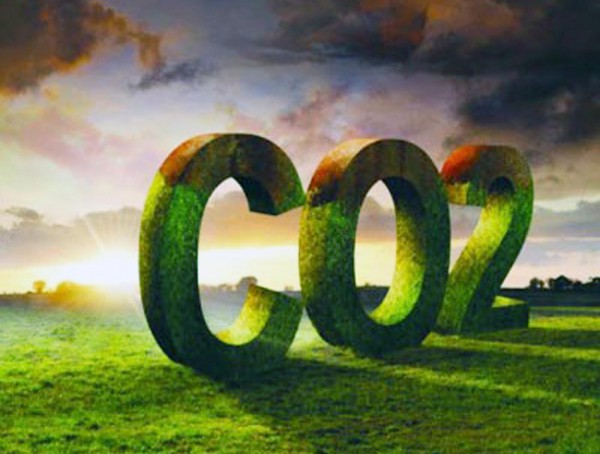 Uglerod (IV)-oksid CO2 (karbonat angidrid) — rangsiz, hidsiz,­ havodan og‘ir gaz. 
Karbonat angidridni havoga nisbatan­ zichligi 1,52 ga teng.
Quruq muz
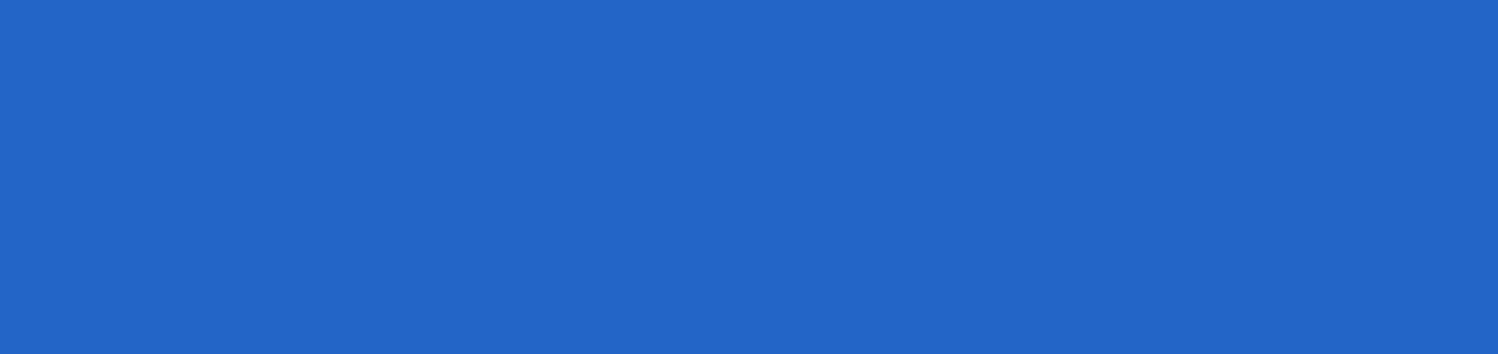 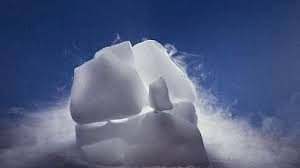 Кarbonat angidrid 5,76 .10 6 Pa va 20°C da rangsiz suyuqlikka­ aylanadi. Bu suyuqlik bug‘langanda ko‘p miqdorda issiqlik yutiladi va oq qattiq massa (quruq muz)ga aylanadi.
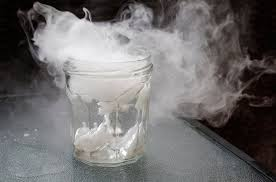 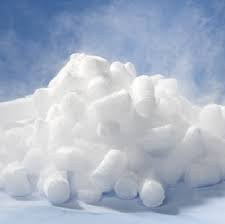 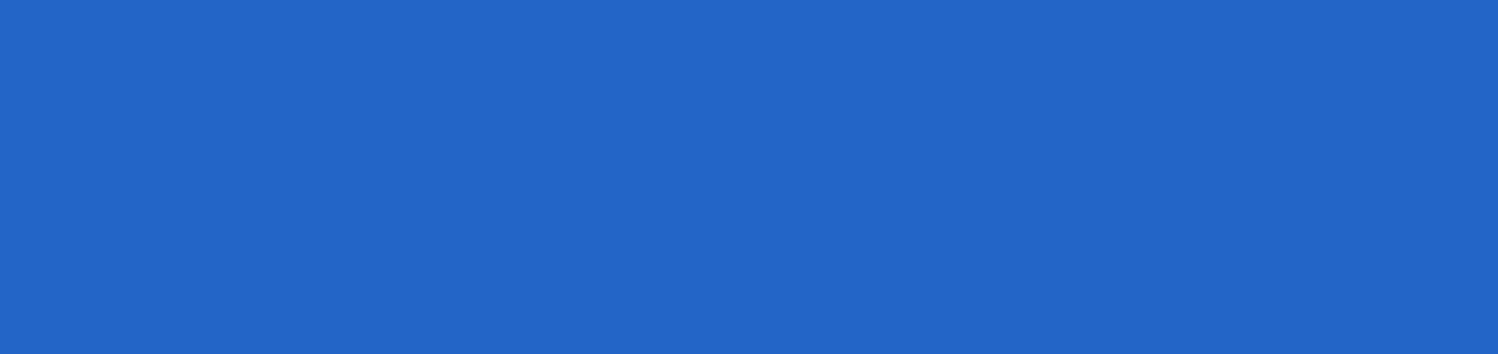 Olinishi
.
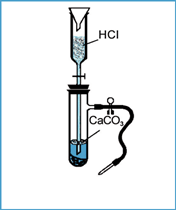 Laboratoriyada uglerod (IV)-oksid kalsiy karbonat (bo‘r, ohak­ tosh bo‘lakchalari, marmar)ga xlorid kislota ta’sir ettirib­ olinadi.
CaCO3 + 2HCl → CaCl2 + CO2 + H2O 

Sanoatda ohaktoshni kuydirib olinadi:
 CaCO3  → CaO + CO2
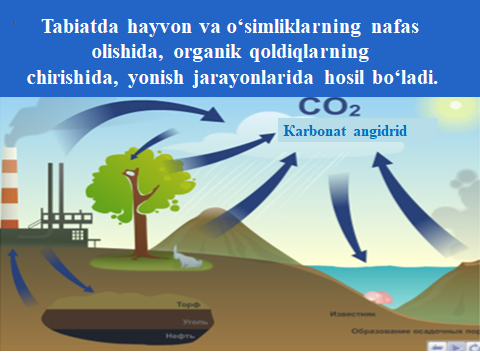 .
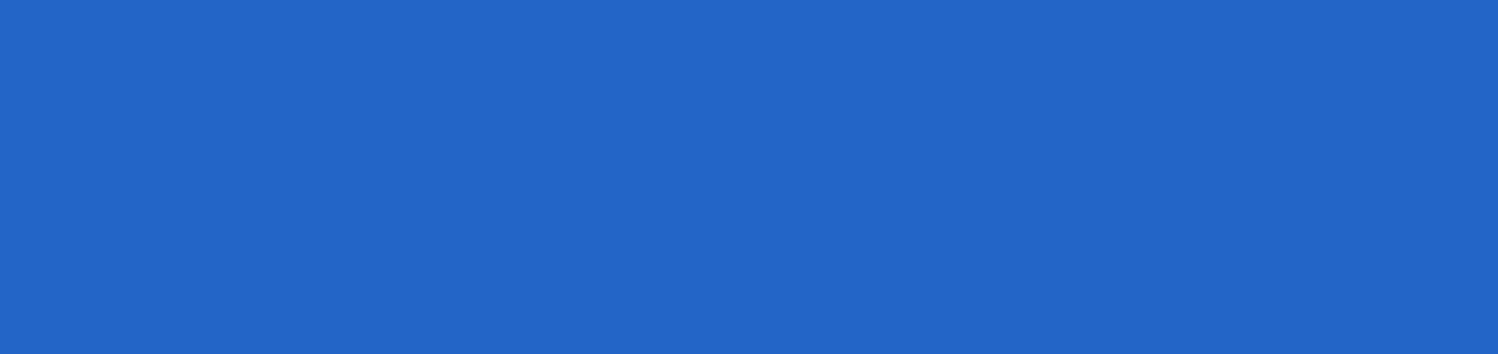 Karbonat angidrid kislotali oksid xossasini namoyon qiladi
U suvda erib, karbonat kislota hosil qiladi:
 
CO2  + H2O = H2CO3
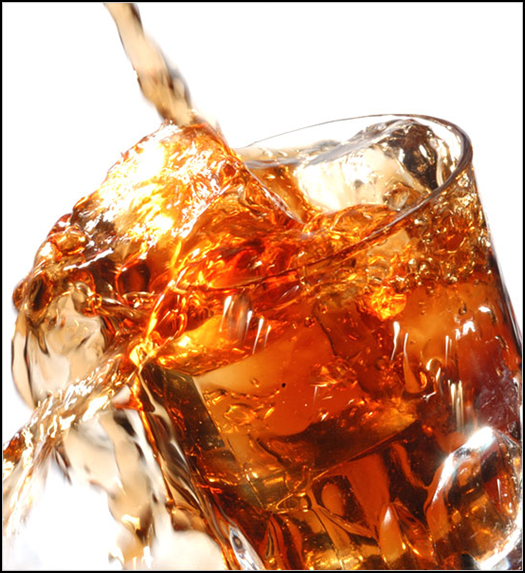 Metall oksidlari va asoslar bilan reaksiyaga kirishib, tuz hosil qiladi:
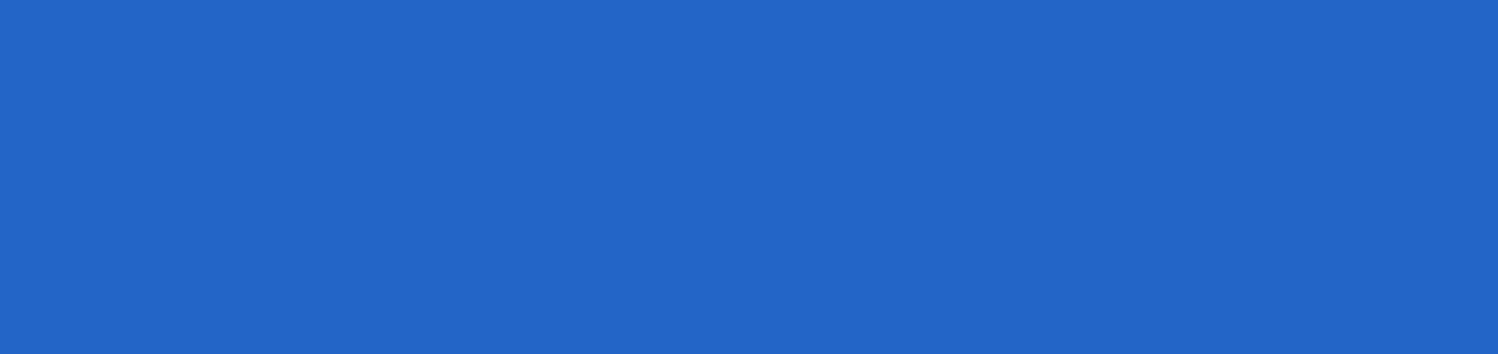 2NaOH + CO2  = Na2CO3  + H2O
	
NaOH + CO2  = NaHCO3
 





CaO + CO2  = CaCO3
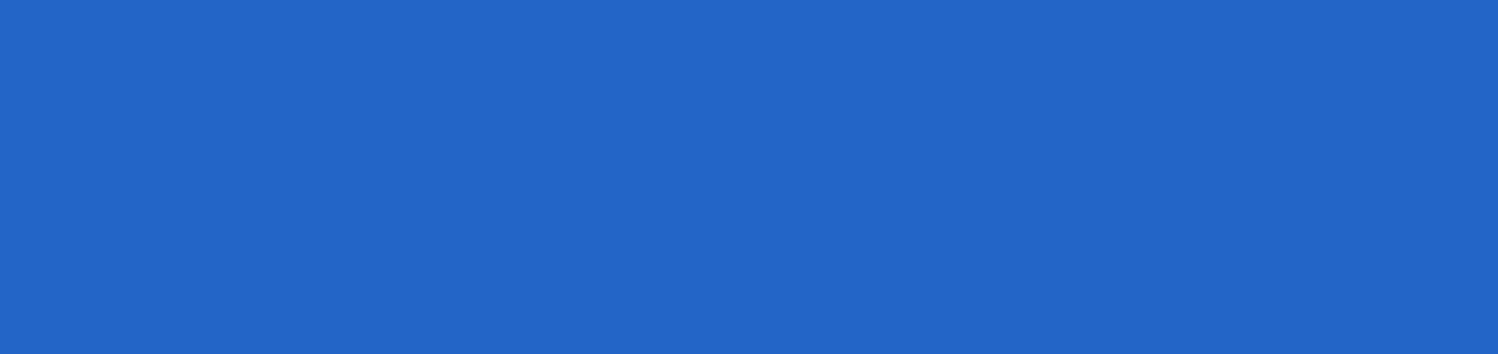 CO2 uchun sifat reaksiyasi
Ohakli suv orqali karbonat angidrid o‘tkazilganda, loyqala­nish kuzatiladiCa(OH)2+ CO2= CaCO3+ H2O
Yonishga yordam bermaydi. Ba’zi moddalargina, masalan, magniy karbonat angidridda yonishi mumkin:
                    2Mg + CO2  = 2MgO + C
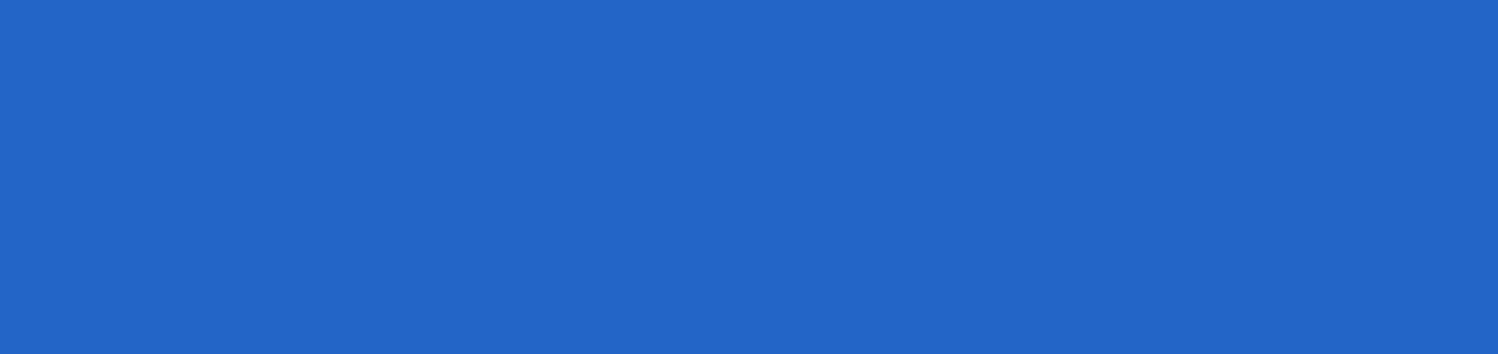 Uglerod oksidlarining qo‘llanish sohalarini aytib bering
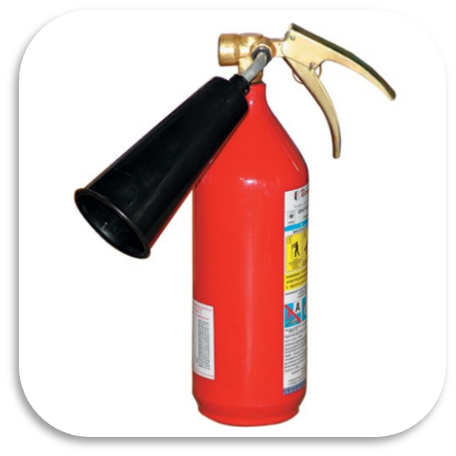 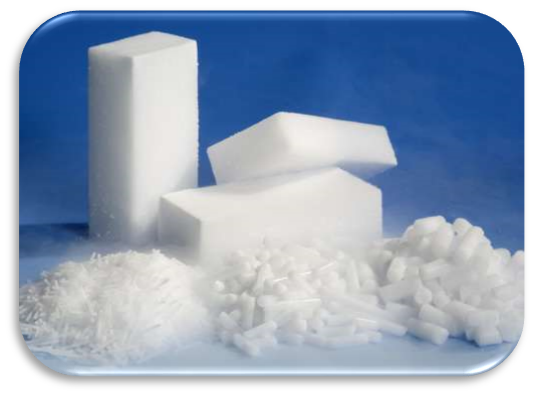 CO2
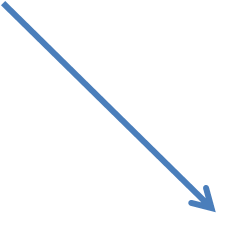 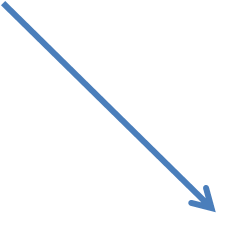 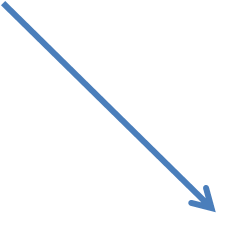 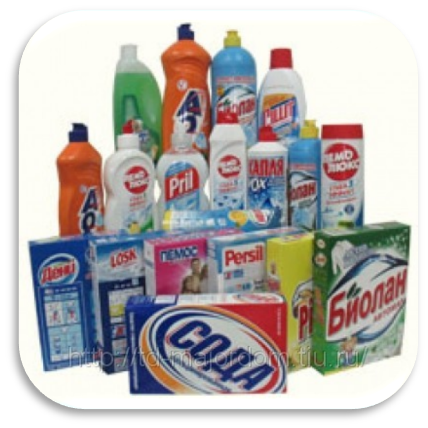 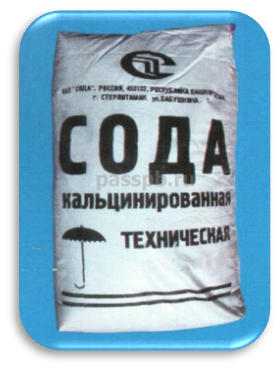 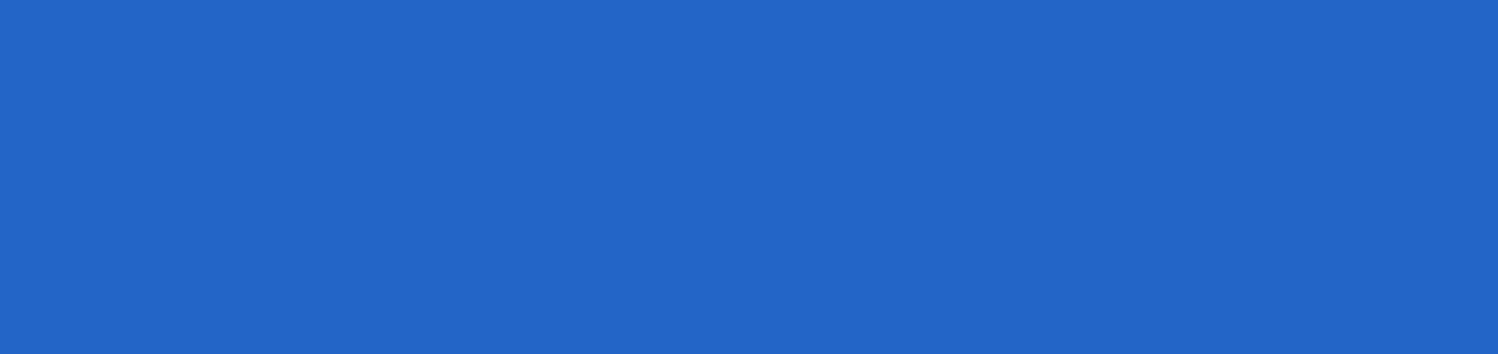 BILASIZMI?
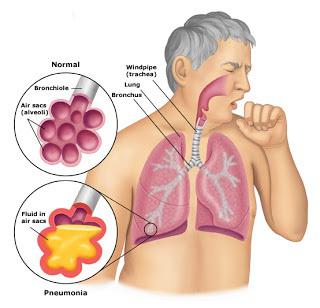 Havo tarkibidagi uglerod (IY)-oksidining miqdori      3% bo‘lganda odamning nafas olishi tezlashadi,   10% - xushidan ketkazadi,       20% - o‘lim holati yuz beradi.
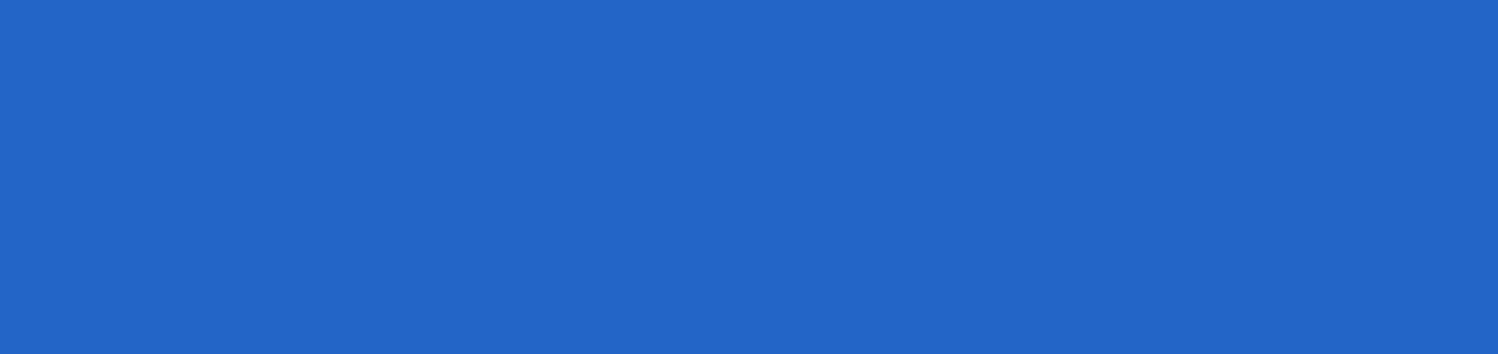 Issiqxona ta’siri
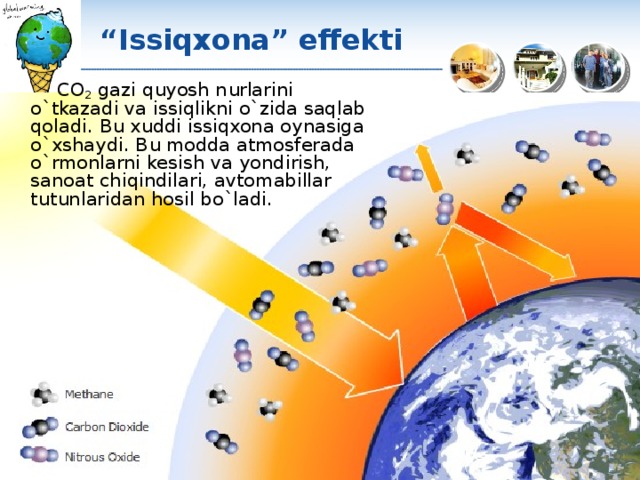 CO2 gazi quyosh nurlarini o‘tkazadi va issiqlikni o‘zida saqlab qoladi. Bu xuddi issiqxona oynasiga o‘xshaydi. Bu modda atmosferada o‘rmonlarni kesish va avtomobillar tutunlaridan hosil bo‘ladi.
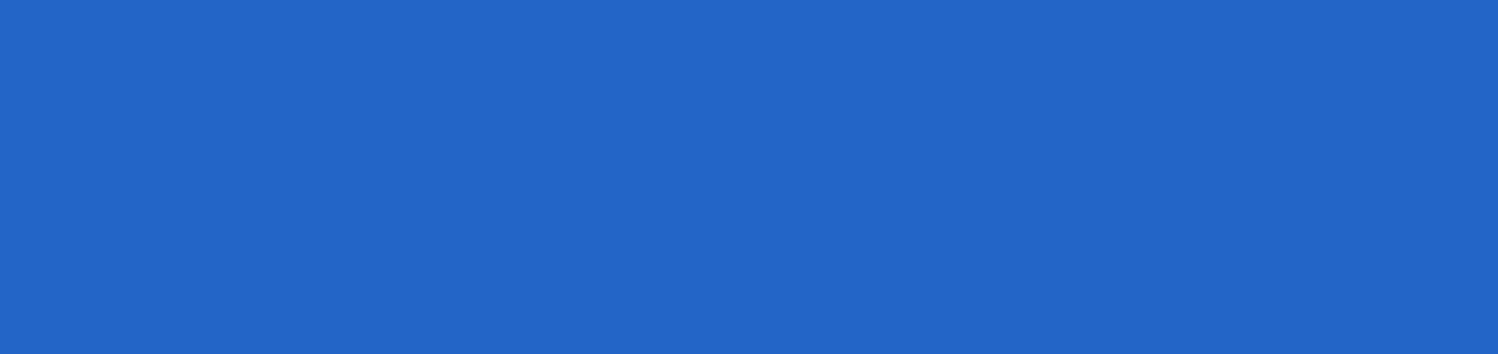 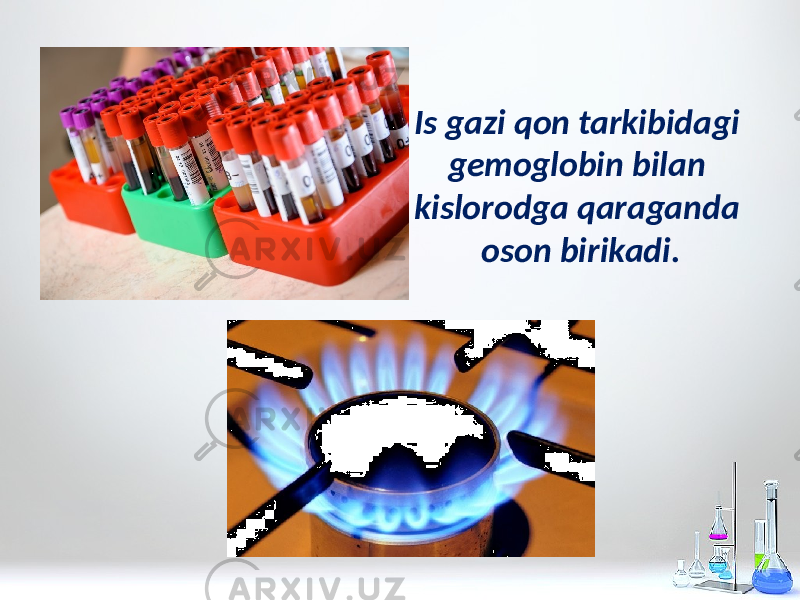 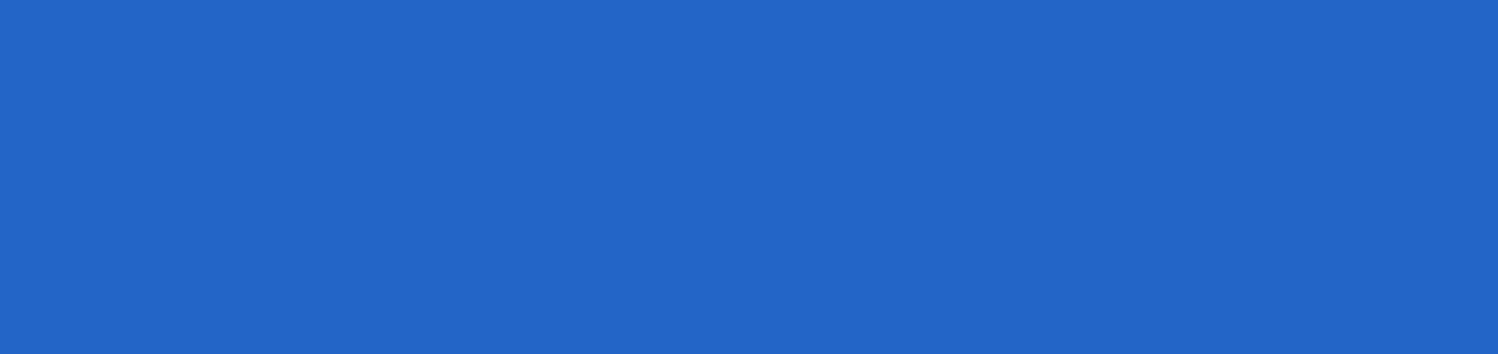 Birinchi yordam
Zaharlangan kishini zudlik bilan toza havoga olib chiqish zarur, nafas olishi to‘xtab qolganda sun’iy nafas bеrish lozim, bu tadbirni bеmor mustaqil nafas olgunga qadar yoki biologik o‘lim alomatlari paydo bulguncha davom etiriladi. Badanni ishqalash, oyoqlarga grеlka qo‘yish, qisqa vaqt nashatir spirt bug‘larini hidlatish (nashatir spirti bеmor burnidan kamida 1 cm uzoqlikda shimdirilgan paxta yoki marlidan xidlattirilishi shart aks holda spirtning o‘tkir hidi bеmorni paralich holatiga olib kеlishi mumkin) zaharlanish oqibatlarini tugatishga imkon bеradi.
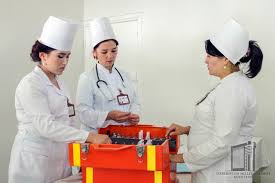 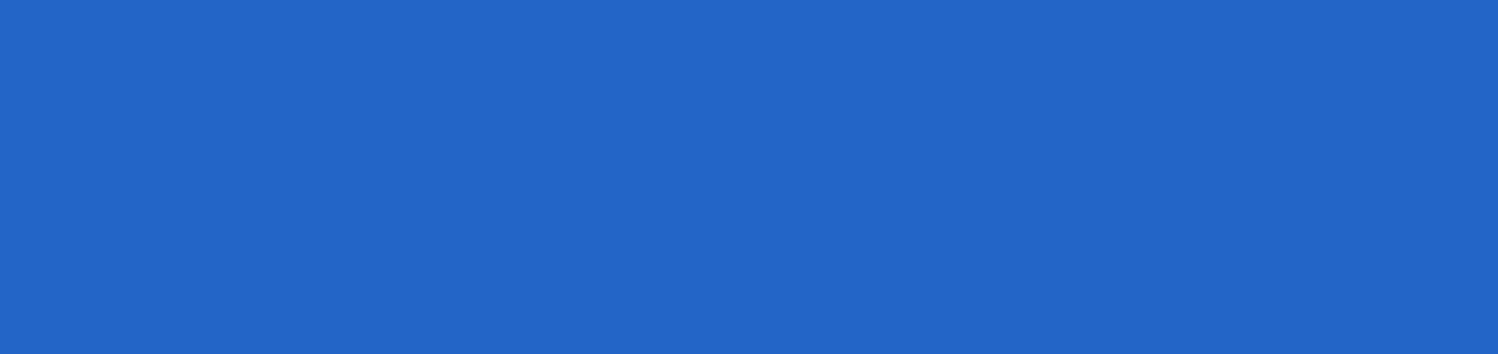 Davolash:
Bеmor toza hududga olib chiqilgach yuqori partsial bosimdagi (1.5-2 atm) toza kislarod bilan bеmor nafas oldiriladi. Talvasa va psixologik shokning oldini olish uchun nеytrolеptiklardan mushaklar orasiga 1-3 ml 2.5%li aminazinni 5 ml 0.5%li stirillangan navokain bilan aralashmasi yuboriladi. Nafas olishning buzilishida 10 ml. dan 2.4% li eufillin eritmasi vеnadan takroriy yuboriladi. Sianozda (ko‘karib kеtish) zaharlanishning birinchi soatida vеnadan glyukoza bilan birgalikda 5% li askarbin kislatasi (20-30 ml) yuboriladi. Tеri ostiga 10 birlik insulin bilan birga, vеnadan tomchi yo‘li bilan 200 ml 40% li glyukoza eritmasi, 2% li 50 ml novakain eritmasi, 5% li 500 ml glyukoza yuboriladi.
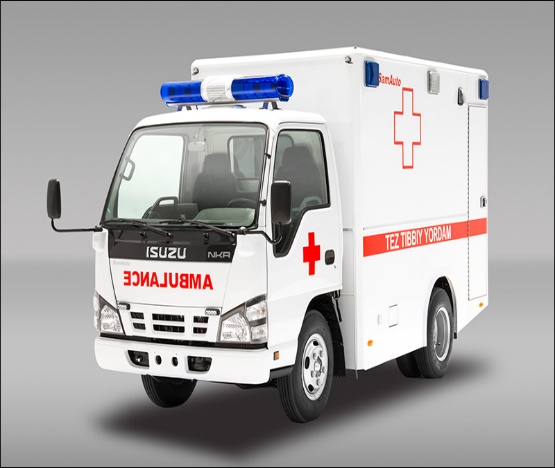 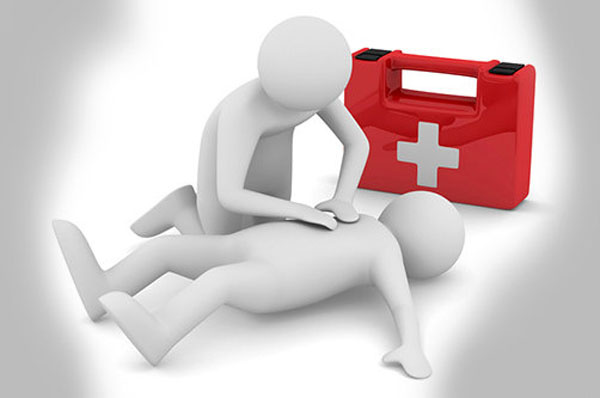 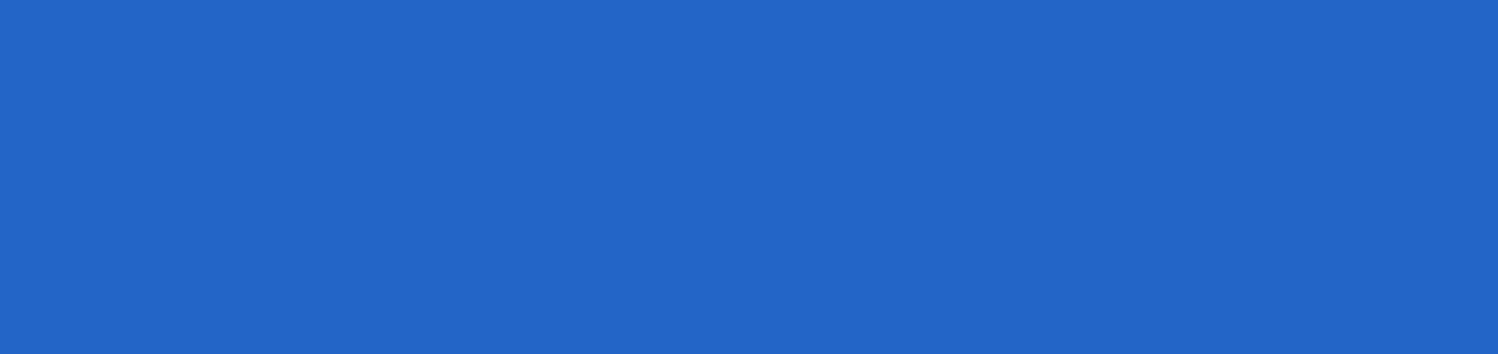 MUSTAQIL BAJARISH UCHUN TOPSHIRIQ
1. Darslikdagi 10-mavzuni o‘qib, tegishli atamalar, reaksiya tenglamalarini  yozish va o‘rganish.
2. Darslikning 52-sahifasidagi 11-rasmni chizish.
3. Is gazining 5,6 l (n.sh.) hajmi yonganda qancha miqdor  issiqlik ajralib  chiqadi.
4. Quyidagi reaksiya tenglamalarini tugallang:
    KOH+CO2=
    Mg+CO2=
    Na2CO3+H2O+CO2=
5. “Qurq muz”ni ishlatilish sohalarini ayting va jadval tayyorlang.
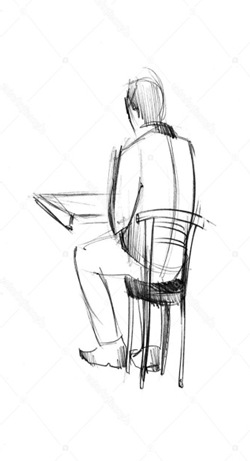